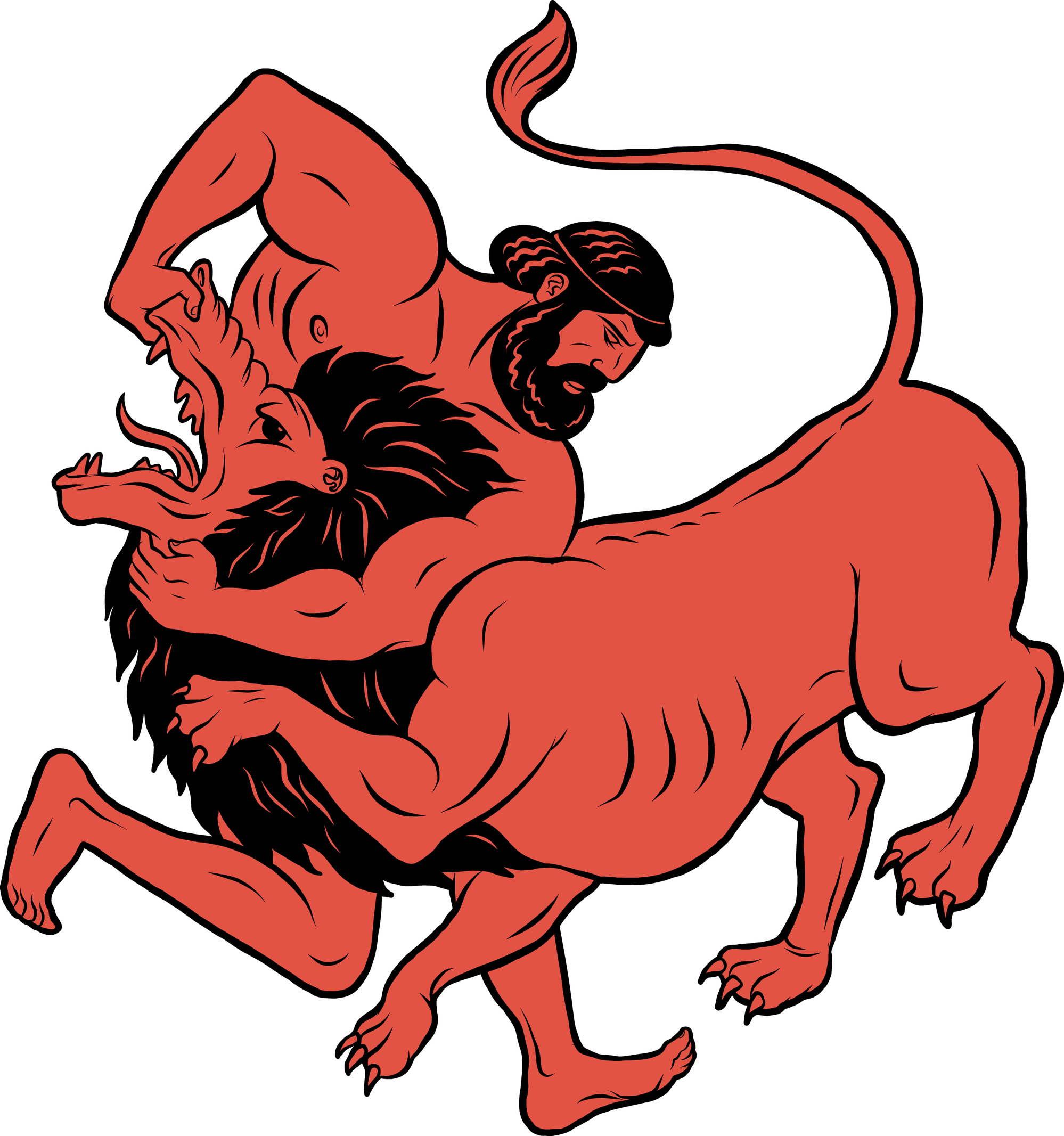 Heracles
Stage 5
Unit Focus: Ancient Greek Myths
Text Focus: Narrative
© The Literacy Shed
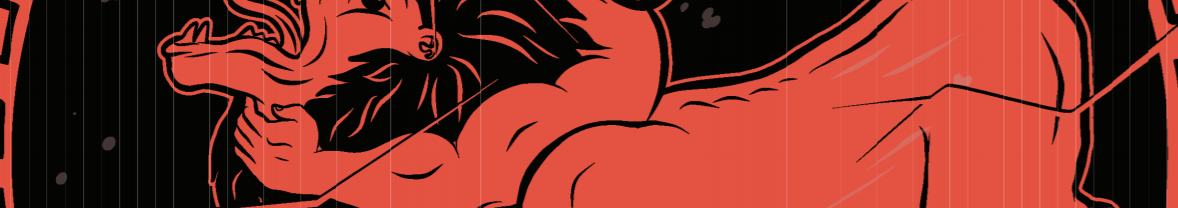 Today we are learning to…
identify new words when you read and discuss their meaning in context
explain and justify using evidence from the text

retrieve simple facts
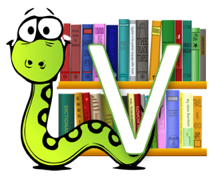 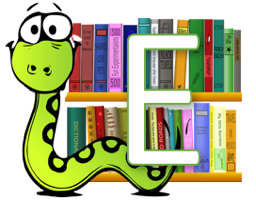 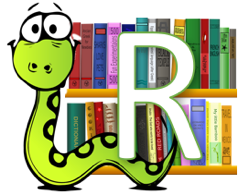 © The Literacy Shed
Task 1: Read ‘Heracles’ in pairs
While you are reading, you may wish to:

Underline and identify any new, unknown words
Underline any main characters and events

Challenge:
Describe King Eurystheus in one word and explain your word choice.
© The Literacy Shed
[Speaker Notes: You may wish to read this first and have the children follow along and then read on their own.]
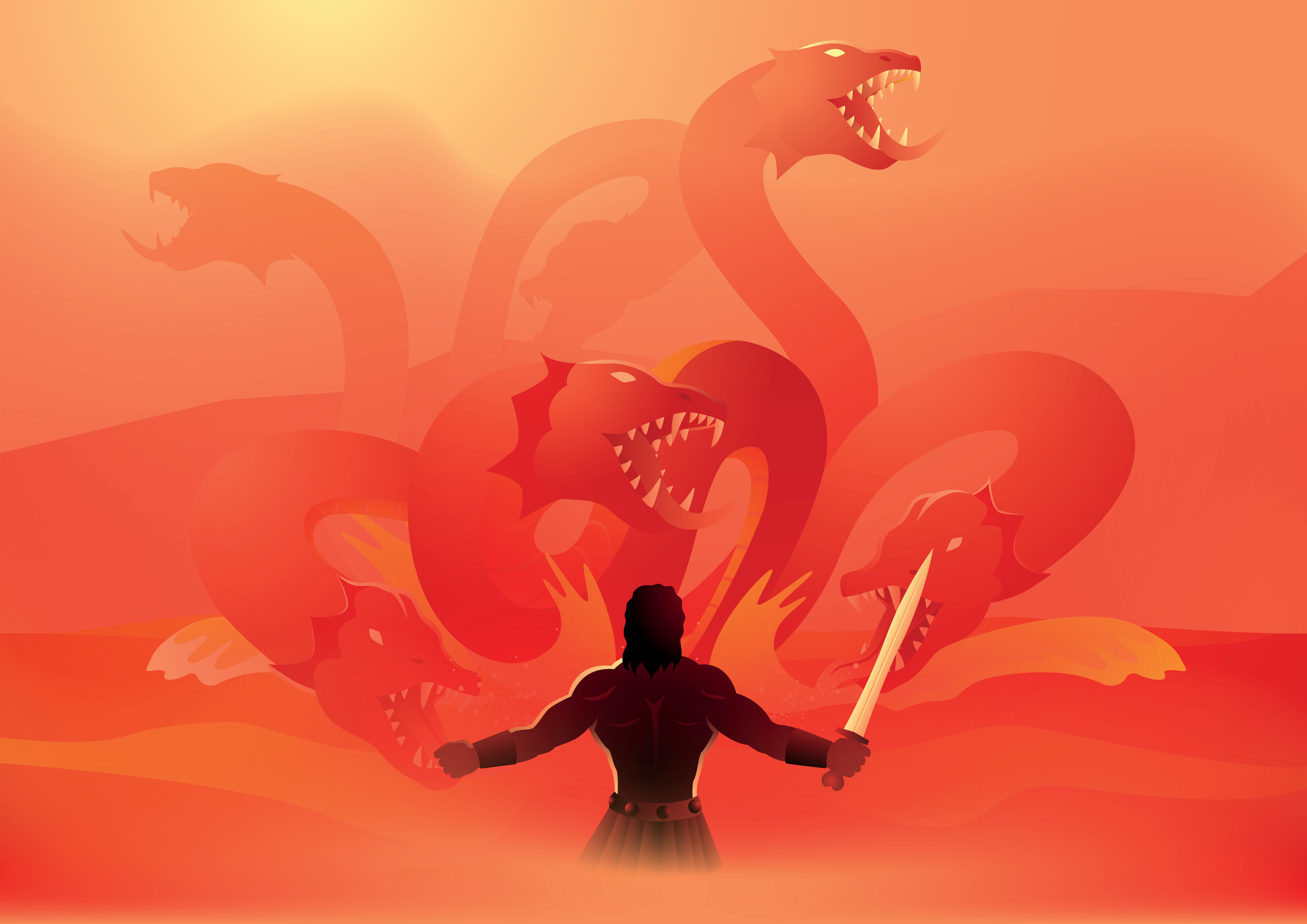 Task 1: Read ‘Heracles’ as a classRead this extract from the text. Think carefully about how to make this ending sound ominous!
From that point on, Heracles grew used to receiving the King’s increasingly dangerous demands through his herald. He never did see the king again, but he knew that his labours were only just beginning.
© The Literacy Shed
[Speaker Notes: Discuss pace, expression, fluency, tone, volume.]
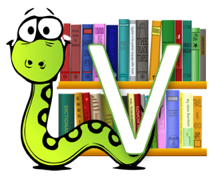 Task 2: Vocabulary CheckComplete this table to show your understanding of these words
© The Literacy Shed
[Speaker Notes: Children could use a scale to indicate if they have heard the word before – 1 indicating no, I’ve never heard it before and 5 indicating yes, I know this word well.]
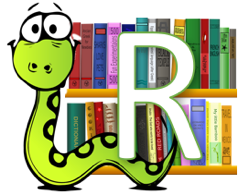 Task 3: Quick-fire retrieval
With a partner, write the answers to these! 

1) Who orders that Heracles should serve the king for twelve years?
2) Who offers to help Heracles? 
3) What is Heracles’s first labour?
4) Why is killing the lion so difficult?
© The Literacy Shed
[Speaker Notes: You could set a timer and give the children 5 minutes to find the answers.]
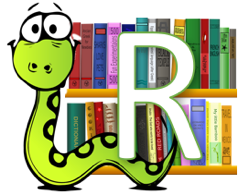 Task 3: Quick-fire retrieval ANSWERS
With a partner, write the answers to these! 

1) Who orders that Heracles should serve the king for twelve years? Apollo
2) Who offers to help Heracles? Athena and Hermes
3) What is Heracles’s first labour? to kill a lion terrorising the people of Nemea
4) Why is killing the lion so difficult? its skin is impenetrable
© The Literacy Shed
[Speaker Notes: You could set a timer and give the children 5 minutes to find the answers.]
Task 4: Vocabulary Synonyms
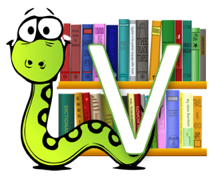 For many years, a grotesque lion had terrorised the area…

What does the word grotesque mean in this sentence?
Tick one.
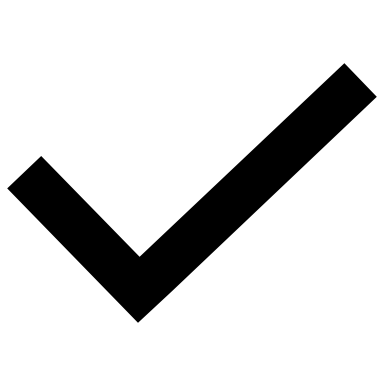 Task 4: Vocabulary Synonyms
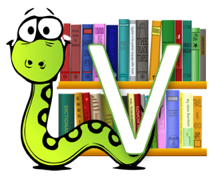 Heracles’s first task was to bring King Eurystheus the hide of the Nemean lion.

What does the word hide mean in this sentence?
Tick one.
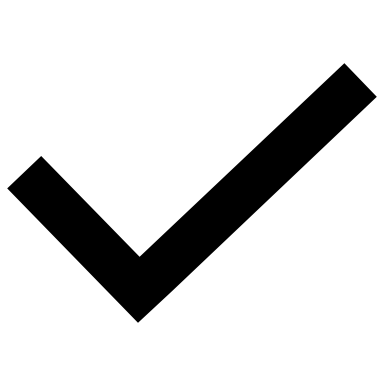 Task 4: Vocabulary Synonyms
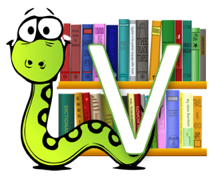 Many hunters had tried to kill it, but its skin was impenetrable.

What does the word impenetrable mean in this sentence?
Tick one.
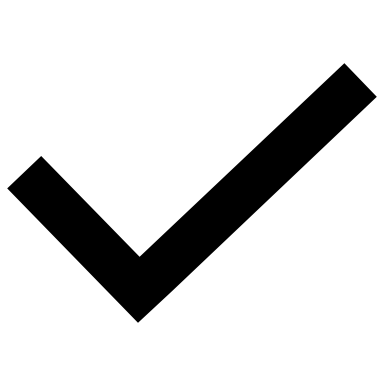 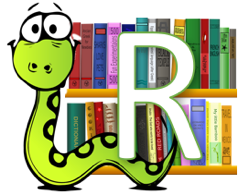 Task 5: True or false? ANSWERSUsing information from the text, tick one box in each row to show whether  each statement is true or false.
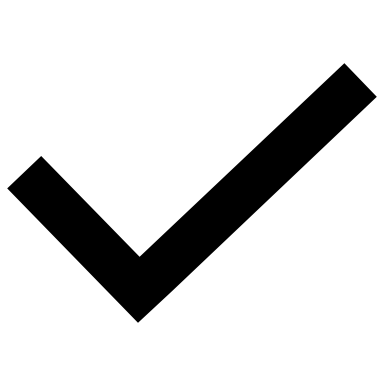 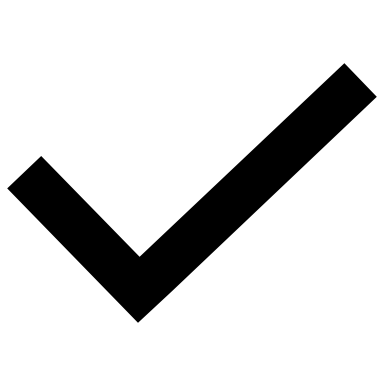 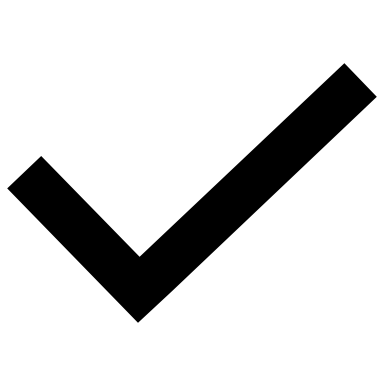 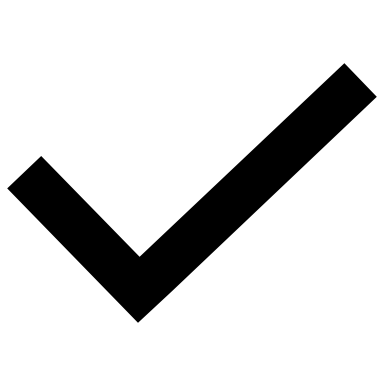 © The Literacy Shed
[Speaker Notes: Challenge: Can children make up their own true/false statements to test a partner?]
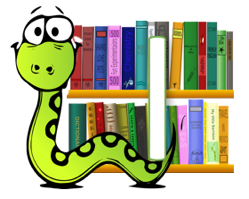 Task 6: Inference ANSWERSUsing information from the text, tick one box in each row to show whether each statement is a fact or an opinion.
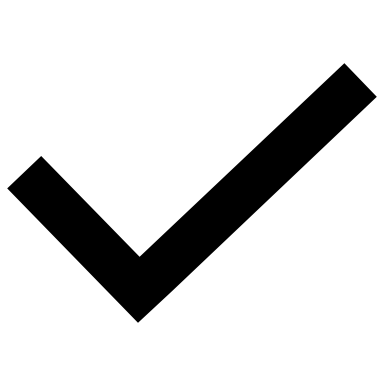 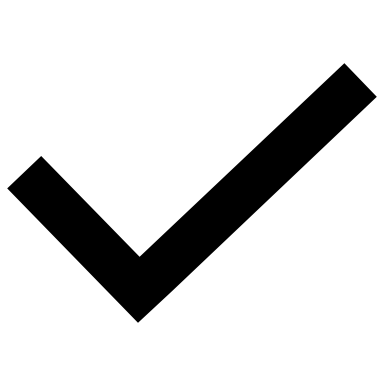 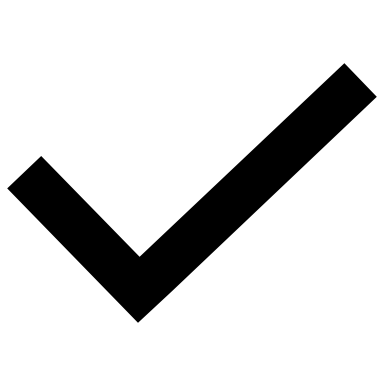 © The Literacy Shed
[Speaker Notes: Content domain: 2d – make inferences from the text / explain and justify inferences with evidence from the text. Award 1 mark for all three correct.]
Task 7: Justify ideas
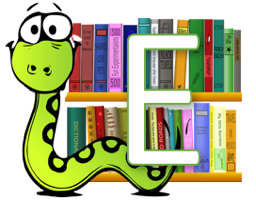 Complete these sentences using ideas from the text and your own opinions!

Heracles is brave because…
Heracles is brave, but…
Heracles is brave, so…
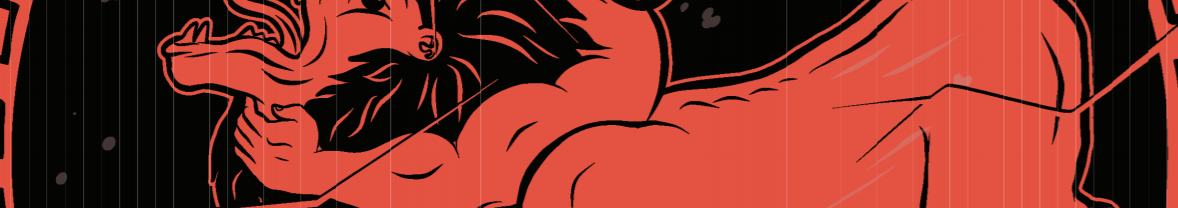 © The Literacy Shed
[Speaker Notes: Encourage children to justify and explain and refer back to text.]
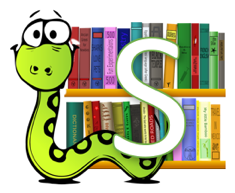 You have reached the end of the lesson!
Describe Heracles in one word.

Summarise the story in six sentences.

Compare this story with the modern version in the Stage 4 section! How are they similar and different?
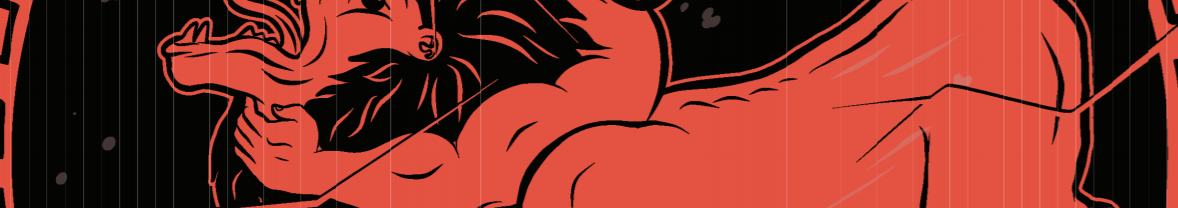 © The Literacy Shed
[Speaker Notes: Encourage children to justify and explain.]